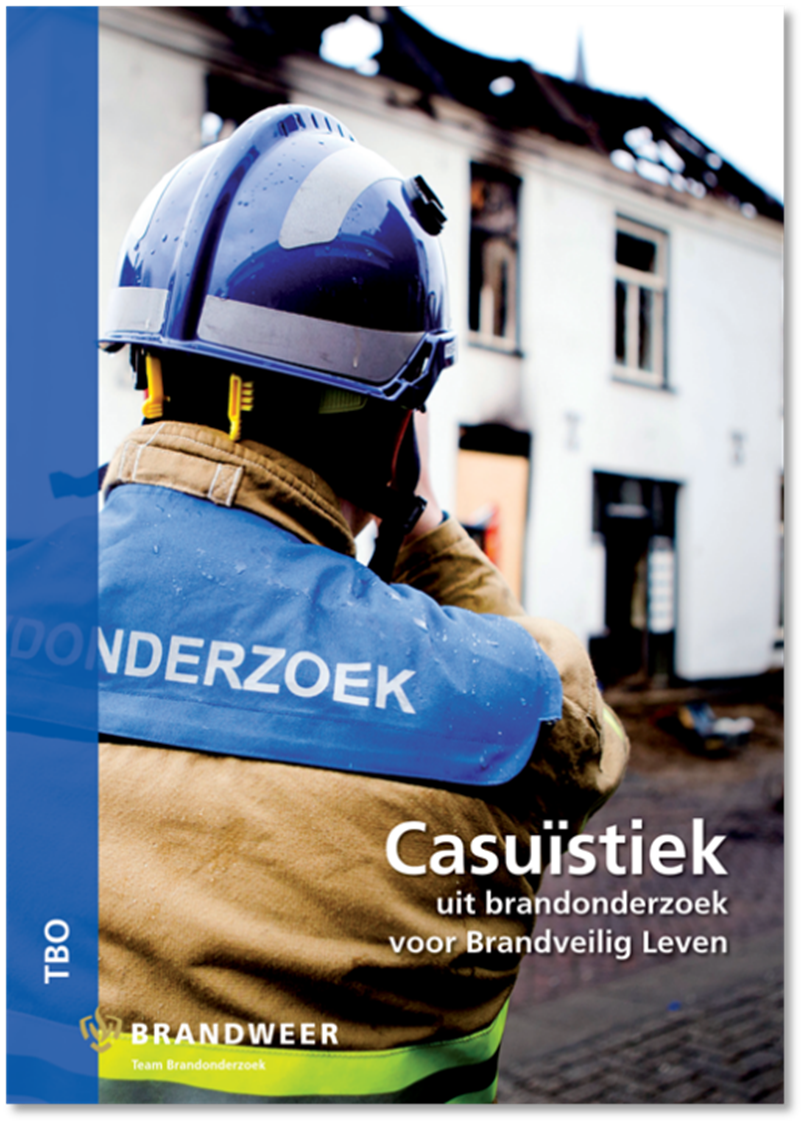 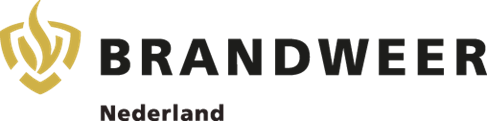 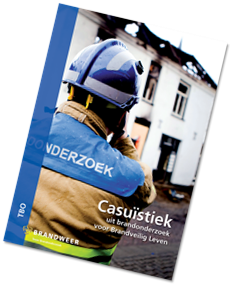 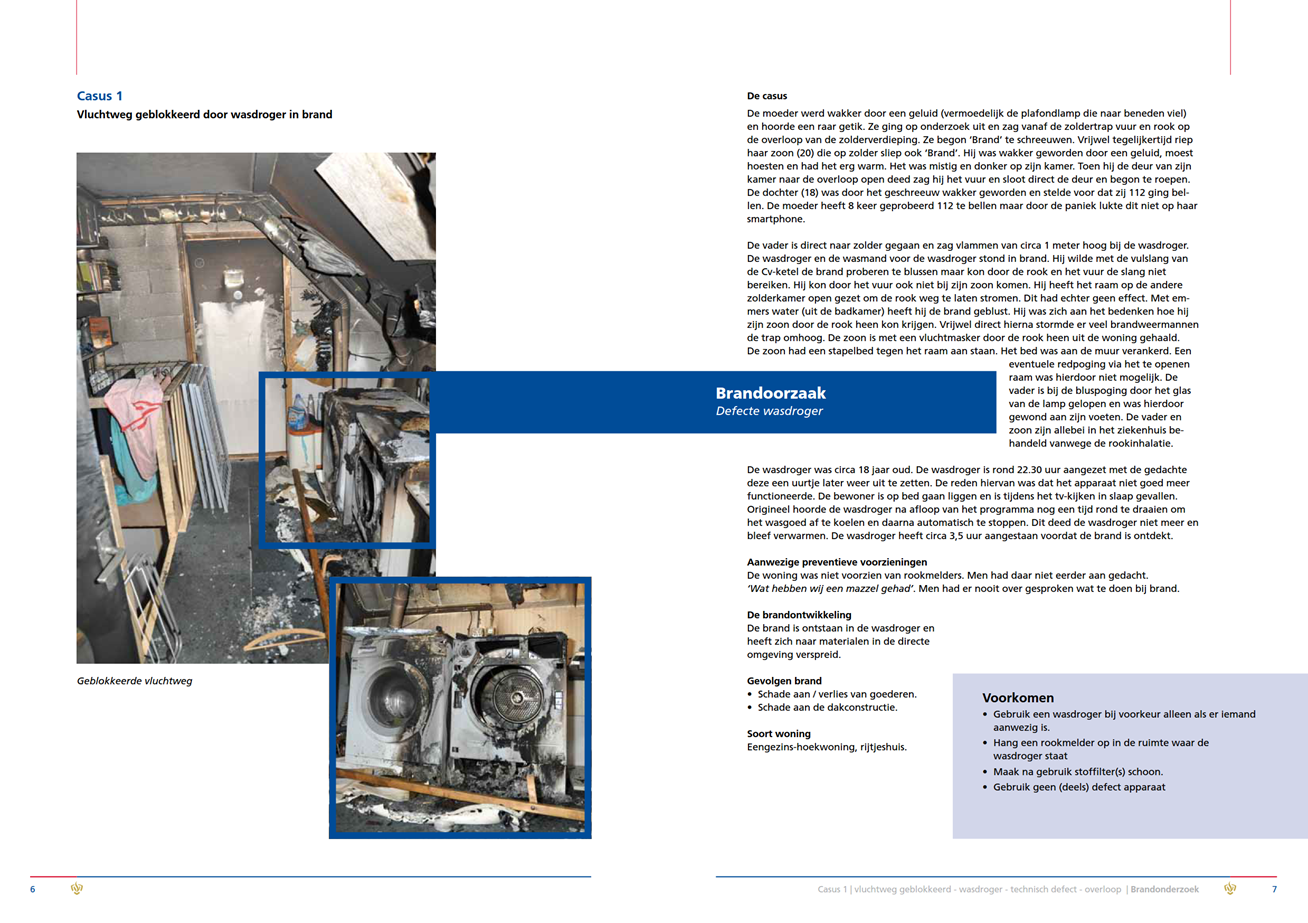 28 verhalen
Beeldmateriaal (digitaal)
Posters
Casuïstiek is vanaf morgen 
digitaal beschikbaar op MijnBrandweer
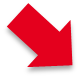 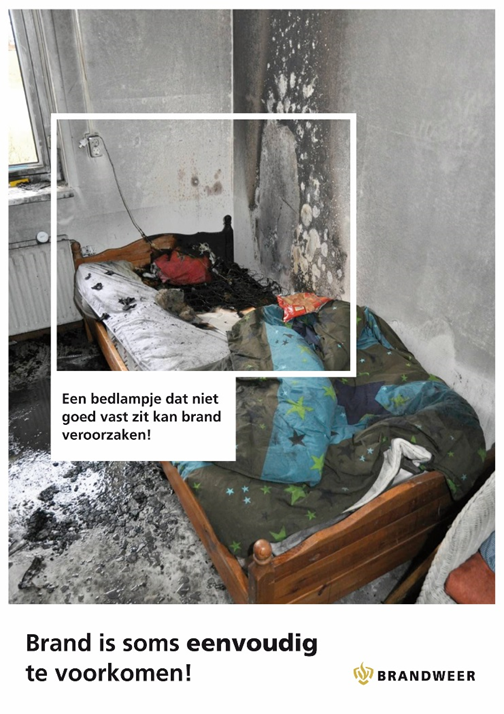 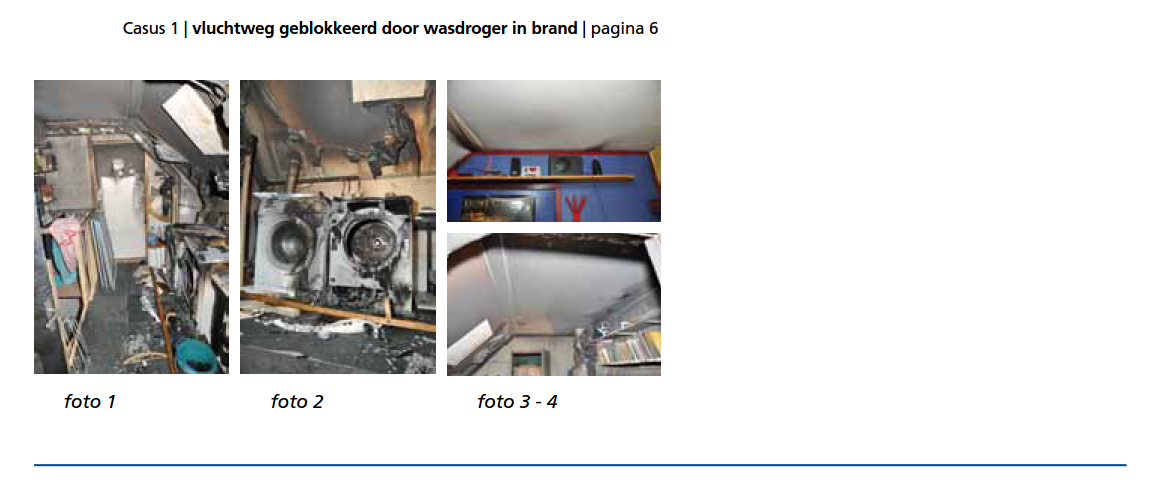 Poster
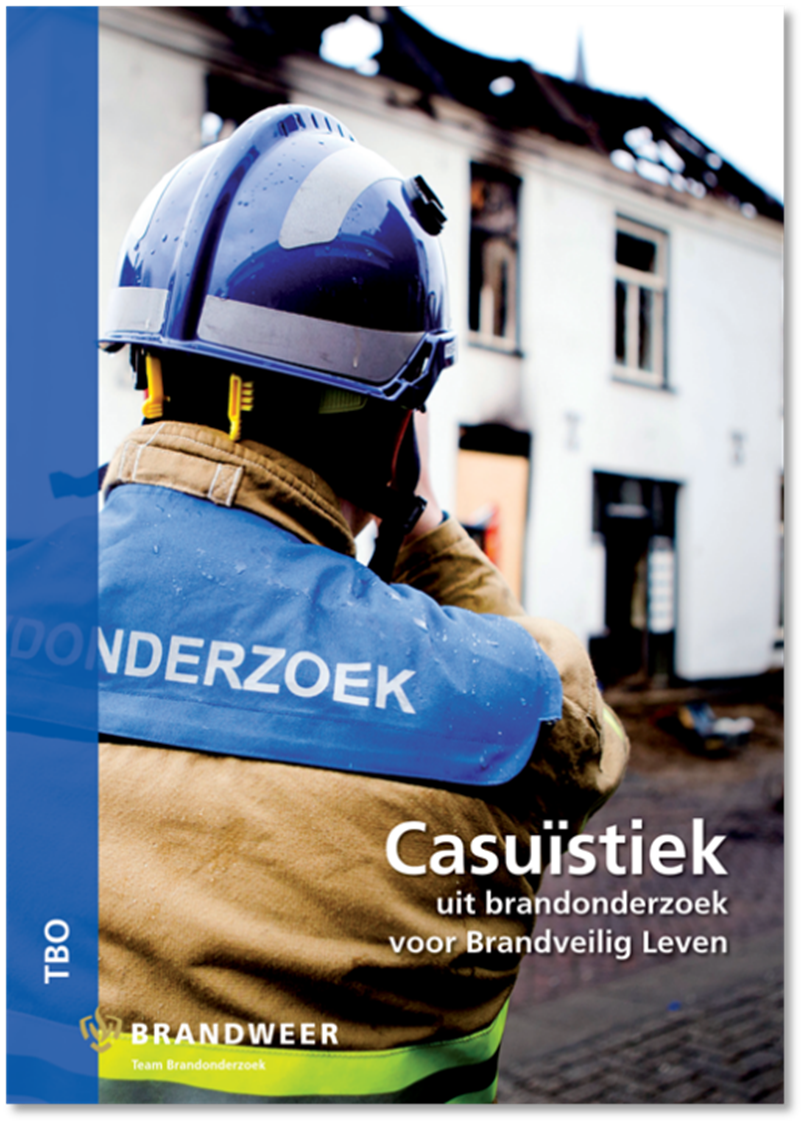 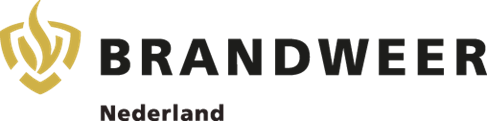